Психологическая подготовка и работа в области человеческого фактора как важнейший элемент создания системы безопасности полетов
(на примере Группы компаний «Волга-Днепр»)
Элеонора Сурина 
Ведущий эксперт по безопасности полетов и человеческому фактору
Инструктор CRM
кандидат технических наук
Санкт-Петербург 2014
Географическая сеть перелетов компании «Волга-Днепр»
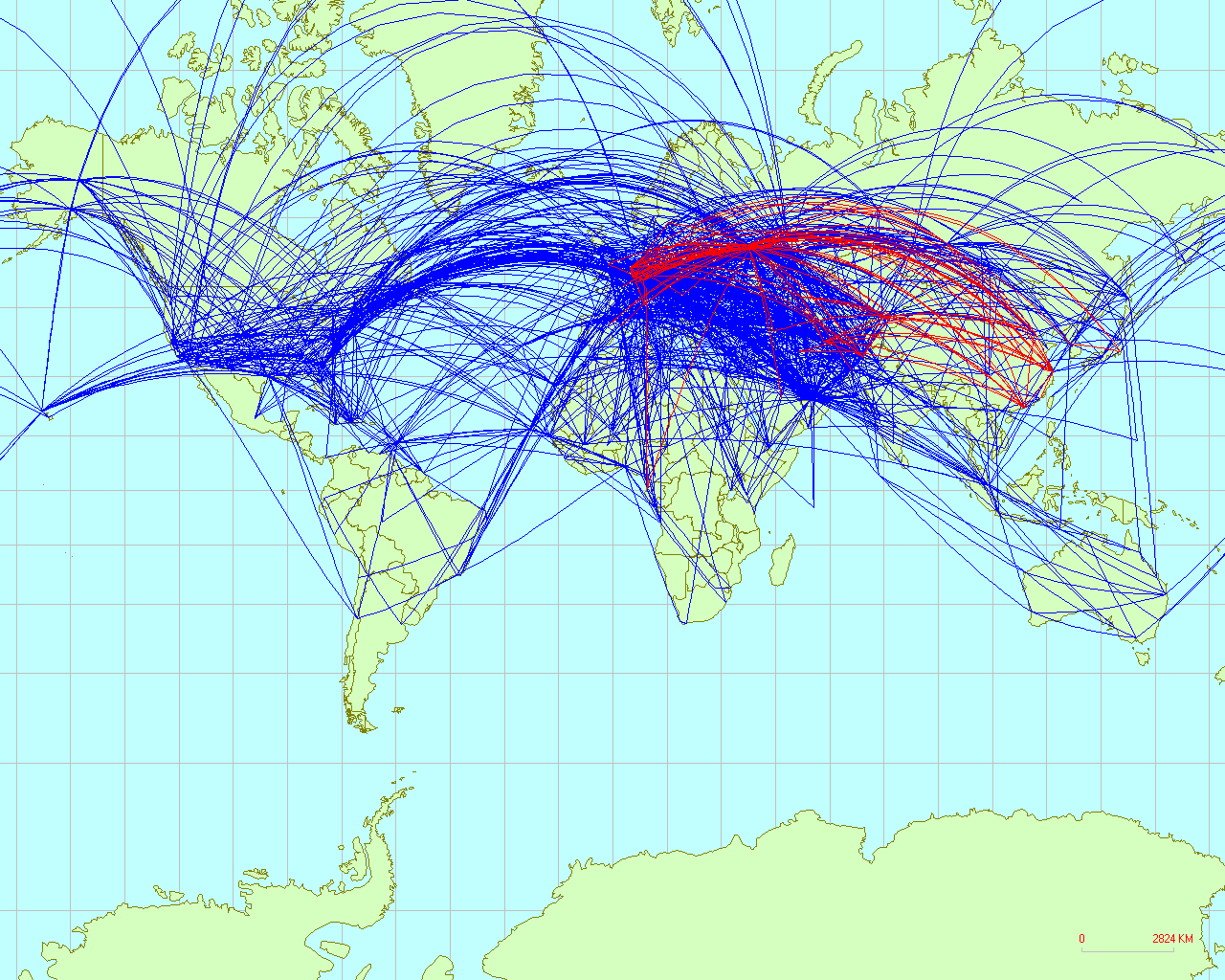 An-124-100
Il – 76
Boeing -747/400
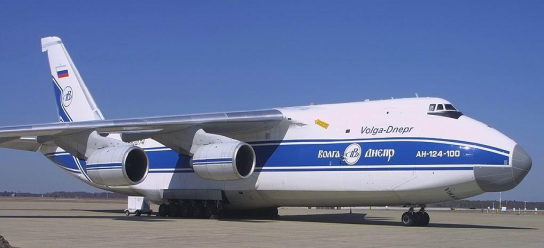 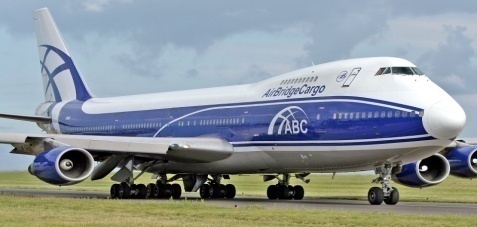 2
Человеческий фактор: круг ЧФ
Социологический аспект
«Описание опыта событий в области ЧФ»
Обучение ЧФ  для высшего руководства
Человеческий фактор в авиации
Участие психолога в расследованиях
CRM
Библиотека по ЧФ
LOFT
Мониторинг  с помощью СОК
Annual Human Factor test
Психологическая совместимость членов экипажей
Психологическое тестирование 
(в том числе по работоспособности)
3
Подготовка летного персонала 
в области человеческого фактора
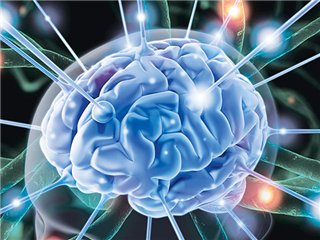 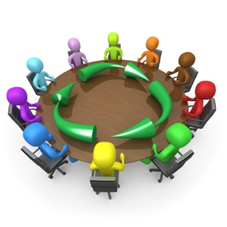 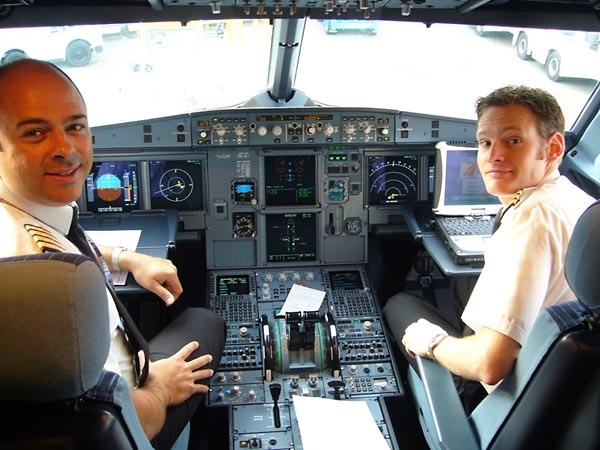 4
Подготовка летного персонала 
в области человеческого фактора
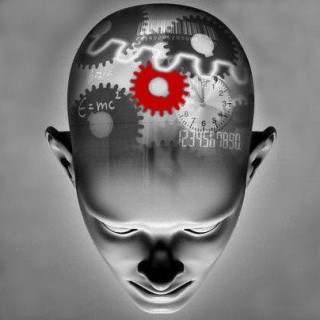 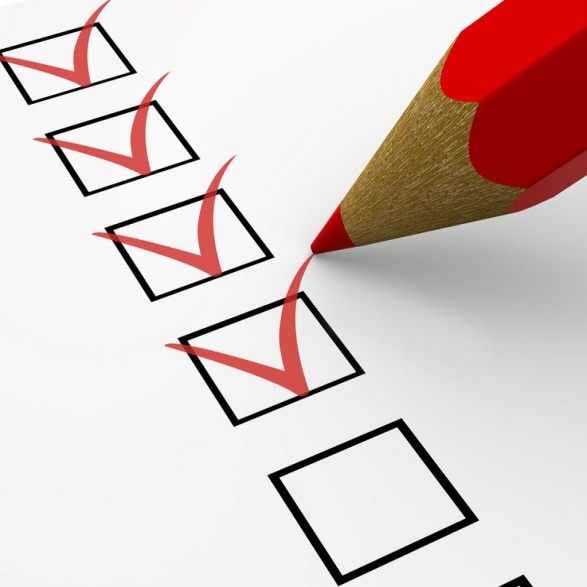 Стандартизированный метод исследования личности (СМИЛ)
5
Компьютерная методика «АМОД» («Адаптивная Модель Операторской Деятельности»), моделирующая процесс развития утомления в ходе выполнения виртуальной операторской деятельности и позволяющая измерять быстроту появления признаков выраженного утомления у исполнителя,  т.е. оценивающая степень его устойчивости к утомлению.
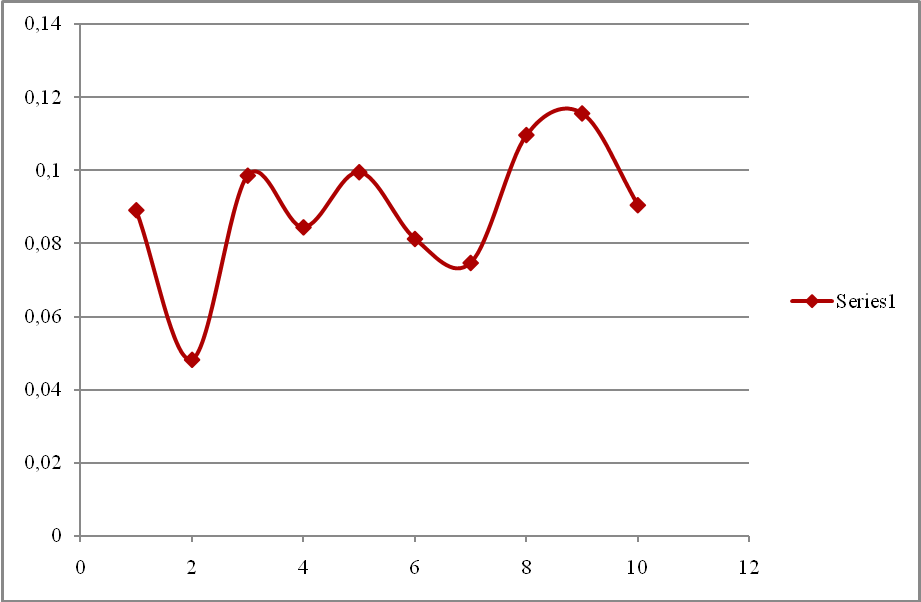 6
Совместимость в летном экипаже
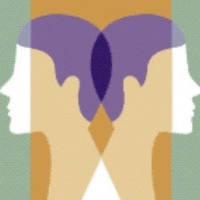 7
Результаты СОК – анализ и самоанализ 
результатов контроля полетов
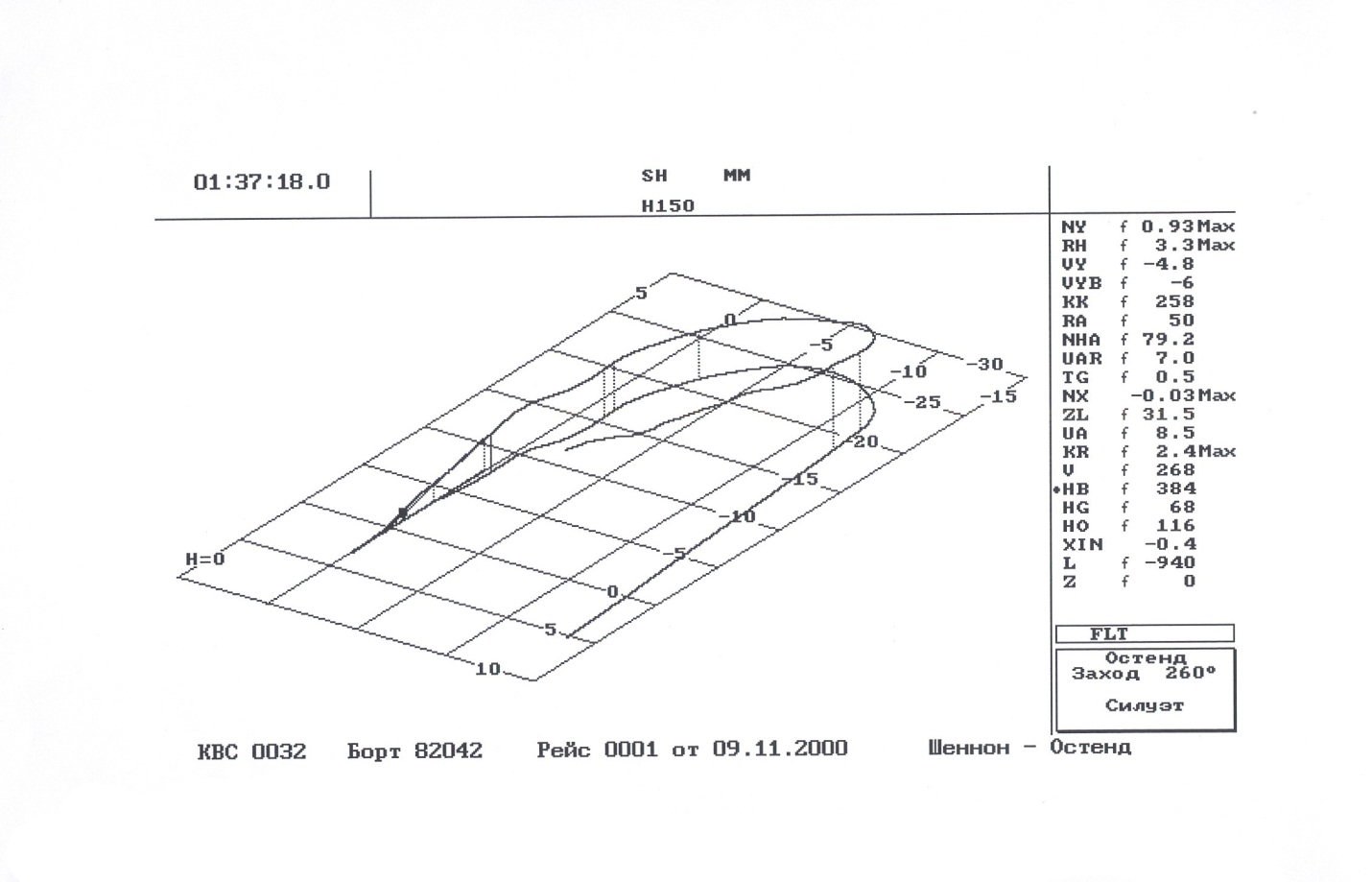 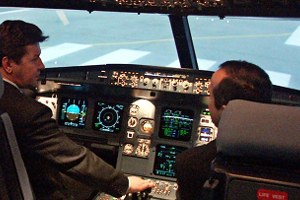 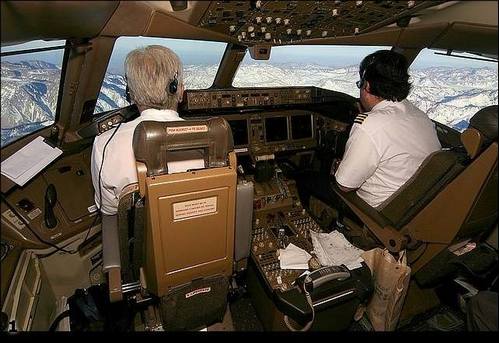 8
Проведение социально-психологических исследований климата
Методика (ЕРСИ) – Единое регулярное социологическое исследование. В основу взята модель SHELL. Опросник составлен таким образом, что каждый стык имеет свой блок вопросов и в итоге мы получаем в отчете видение картины по компании с точки зрения человеческого фактора.
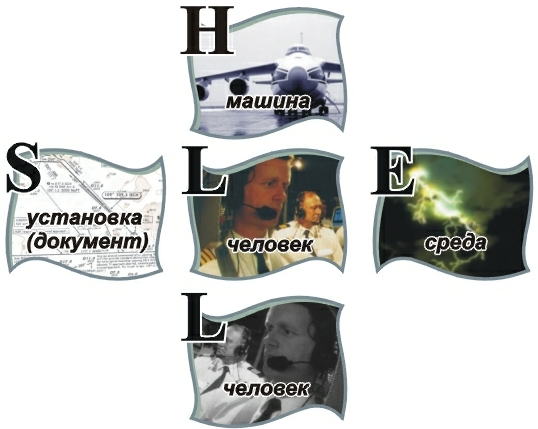 9
«Внеобвинительная культура» компании
…как основа культуры безопасности
Проведение политики освобождения от взысканий за допущенную ошибку; 
Осуществление  мероприятий в целях устранения условий, способствующих возникновению ошибок;
 Сбор данных, иллюстрирующих характер и виды возникновения ошибок; 
Обучение летных экипажей методам недопущения ошибок и стратегии в области преодоления их последствий;
Обучение методам оценки угроз и ошибок, а также методам их более оперативного распознавания; 
Обучение инструкторов и проверяющих методам преодоления ошибок и угроз; 
Укрепление доверия
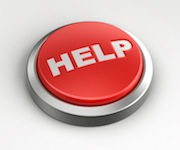 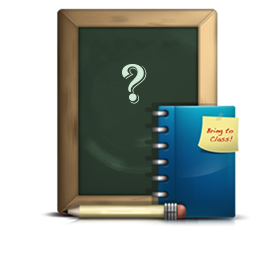 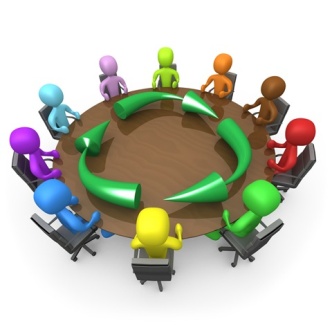 10
Человеческий фактор: круг ЧФ
Социологический аспект
«Описание опыта событий в области ЧФ»
Обучение ЧФ  для высшего руководства
Человеческий фактор в авиации
Участие психолога в расследованиях
CRM
Библиотека по ЧФ
LOFT
Мониторинг  с помощью СОК
Annual Human Factor test
Психологическая совместимость членов экипажей
Психологическое тестирование 
(в том числе по работоспособности)
11
Спасибо за внимание!